INSTRUCCIONES PARA REALIZAR  LAS  ACTIVIDADES…
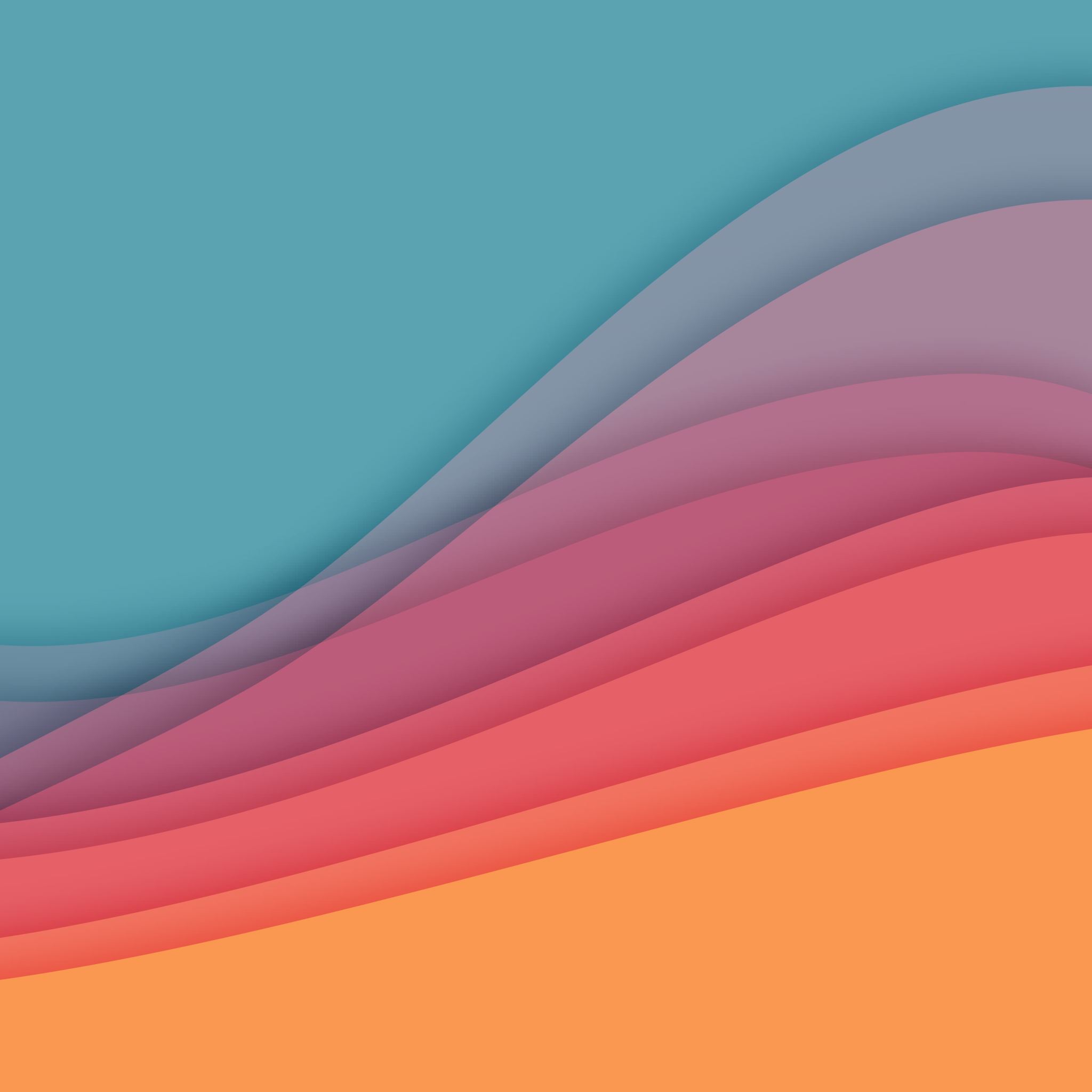 1º Debes entender lo que se te pide en cada actividad
2º Recuerda que las actividades 1, 2,  y 3 son obligatorias. Si has tenido dificultades, pasa directamente al REPOSTAJE. Después podrás continuar hasta la meta o podrás regresar para comprender mejor las actividades.
3º Es muy importante disfrutar en el proceso. No se trata de llegar lo antes posible, se trata de hacerlo bien
Ángela Alcañiz González